Victoria Memorial
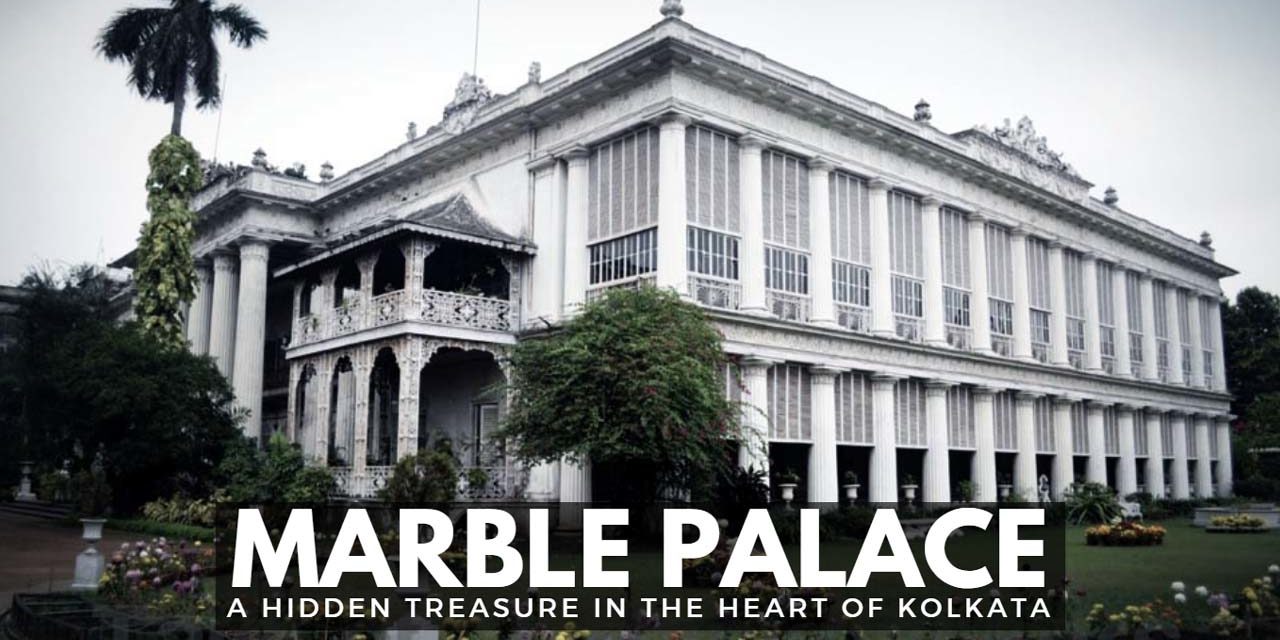 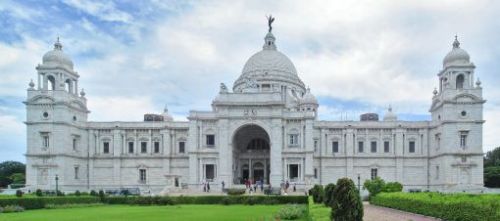 Kumortuli
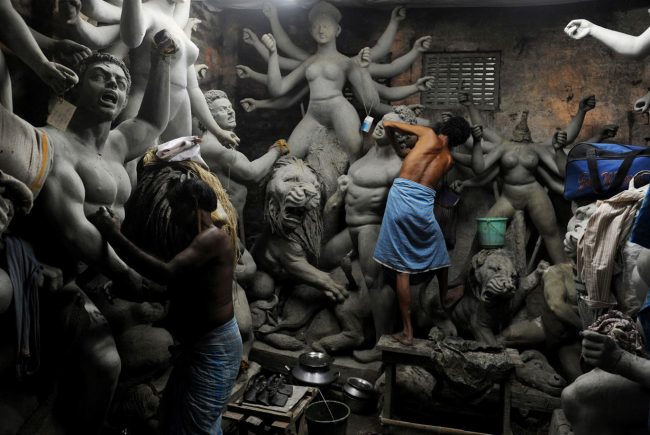 Kolkata City Tour 1950/-
(min 4 heads)
St. Paul’s Cathedral
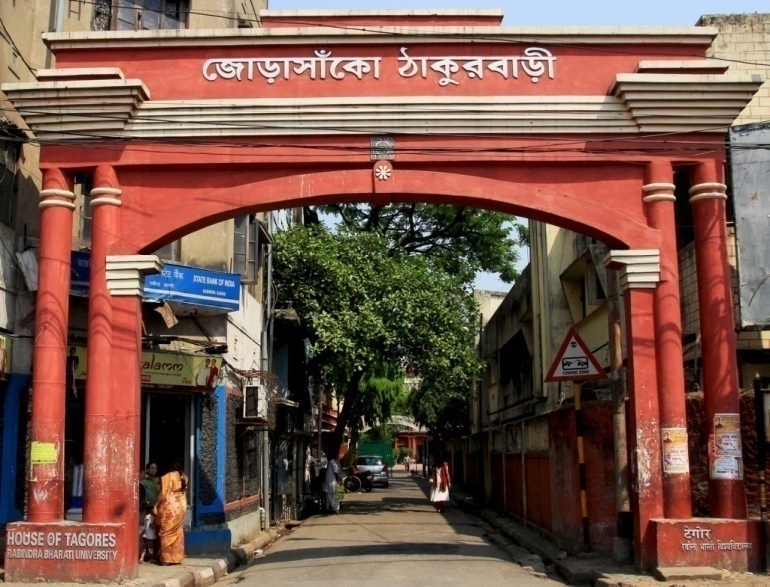 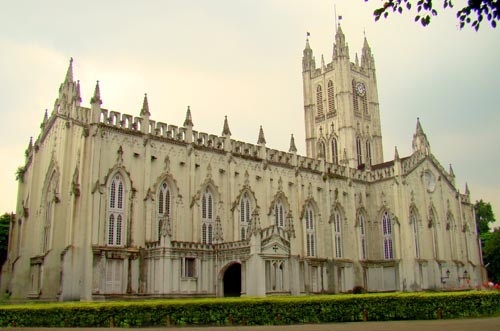 New Market
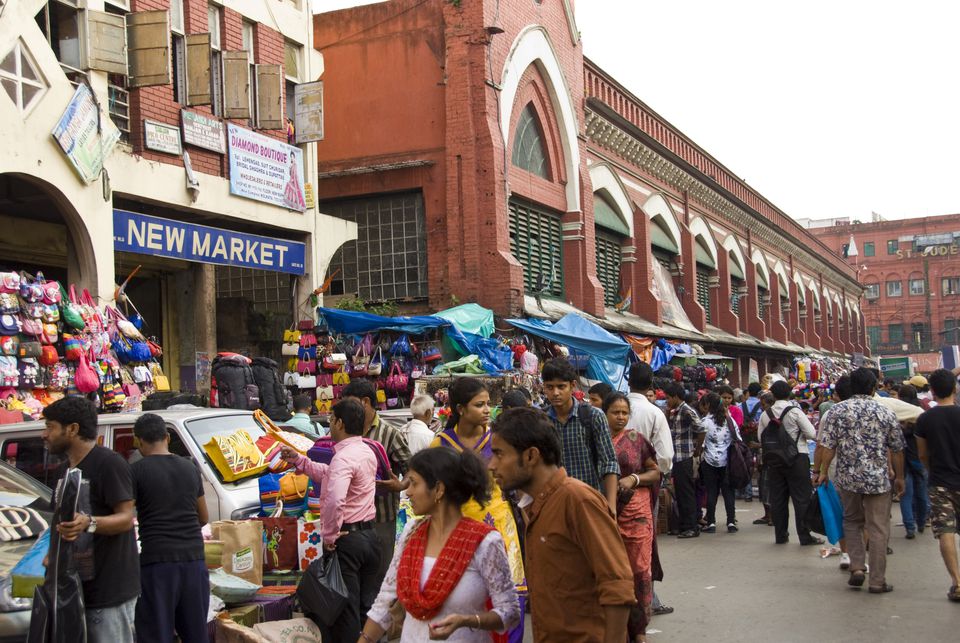 Vivekananda’s house
College Street Boipara
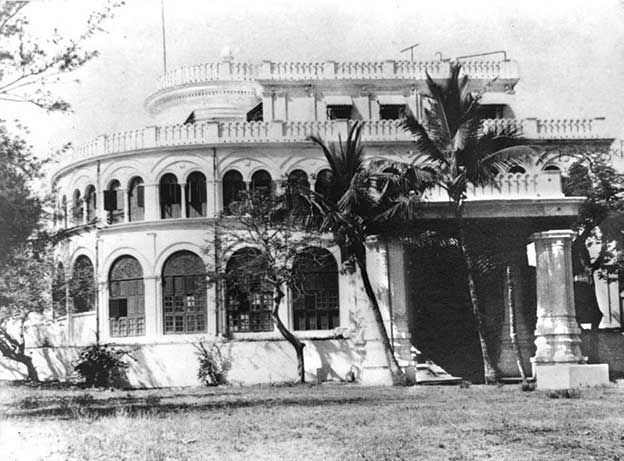 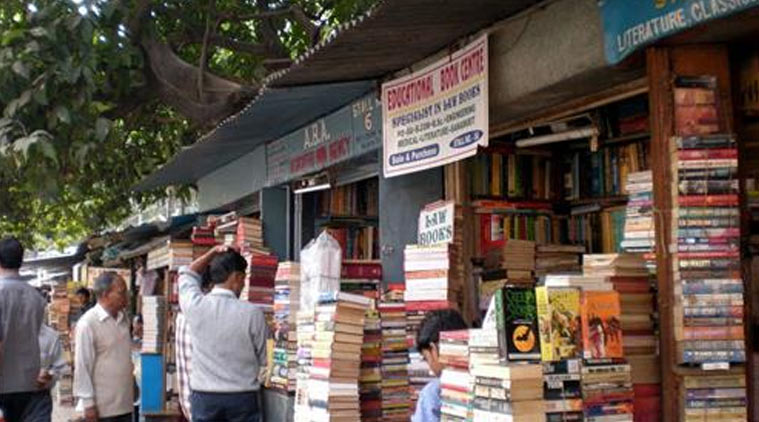 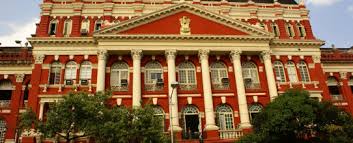 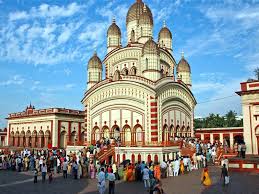 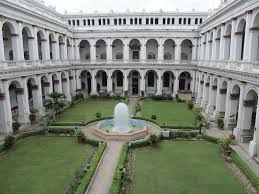 Kolkata City Tour : (Heritage City of Joy)       Duration- 8 hours   

Itinerary 1
Victoria Memorial,  Mother Teresa’s home / Indian Museum,  New Market, Dakshineswar  &  Belur

Itinerary 2-
Kalighat Temple,  Victoria Memorial,  Eden Gardens,  Writers Bldg,  St Pauls Cathedral,  Quest Mall / South City Mall

Itinerary 3-
Kalighat temple,  Victoria Memorial,  Indian Museum,  St Pauls Cathedral,  New Market
Car details- AC Bus  / Tempo Traveller and similar

                                                           
 



NB- rates are exclusive of parking fees ,entry fees for foreigners and meals
Inclusive of general entry fees, vehicle, sightseeing and bisleri water 
The itineraries can be further customised to suit your needs. Tour dates- as per your convenience
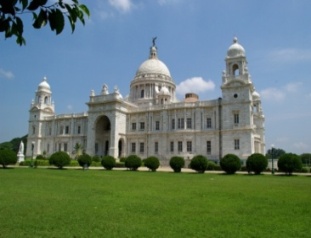 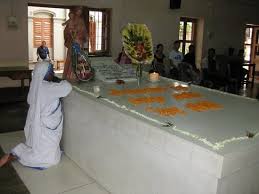 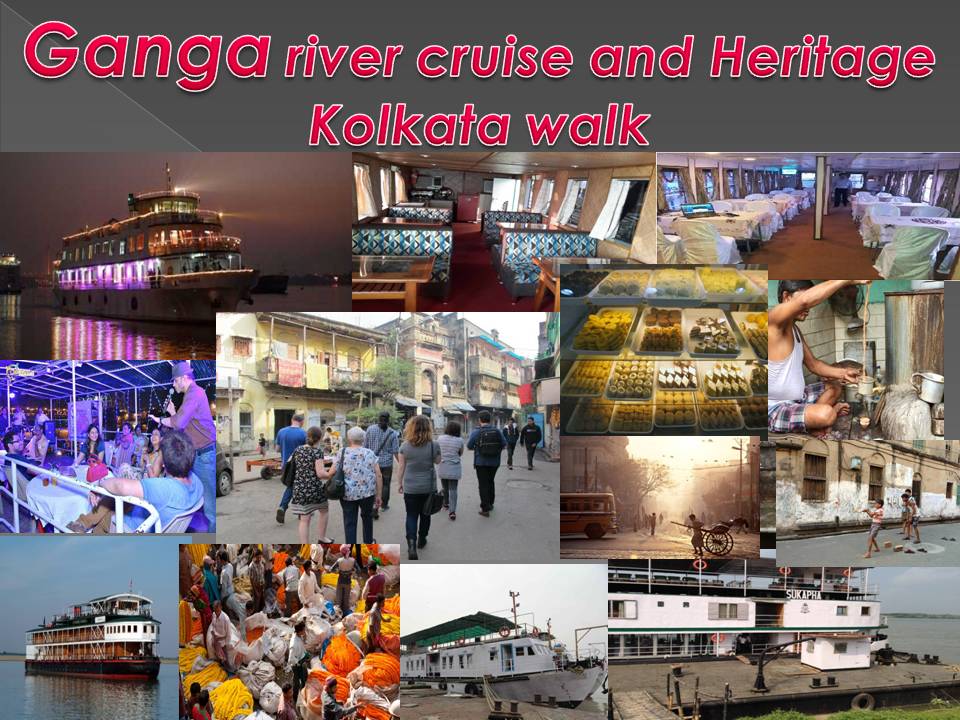 1950/-  (min 15 heads)       (5 hours)
Dakshineshwar Temple
Lake Kalibari Temple
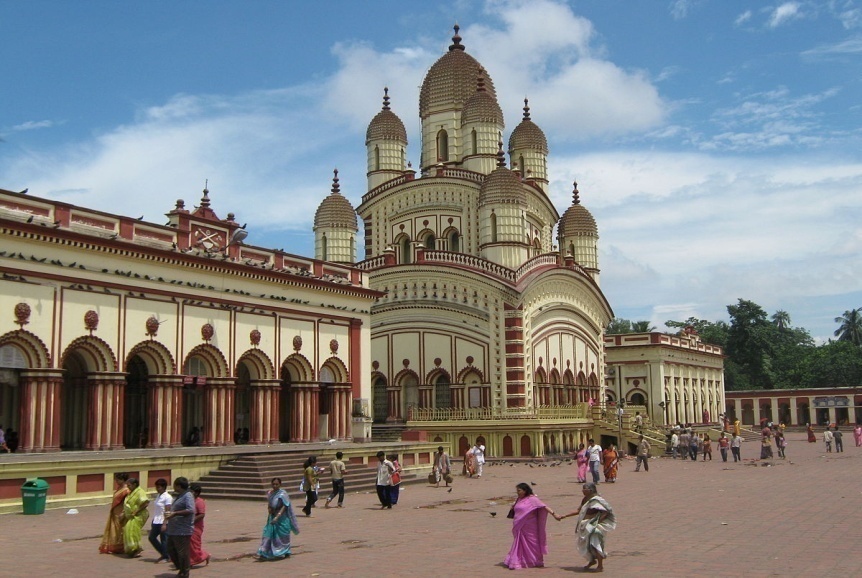 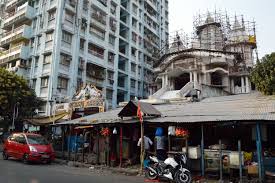 Kalighat Temple
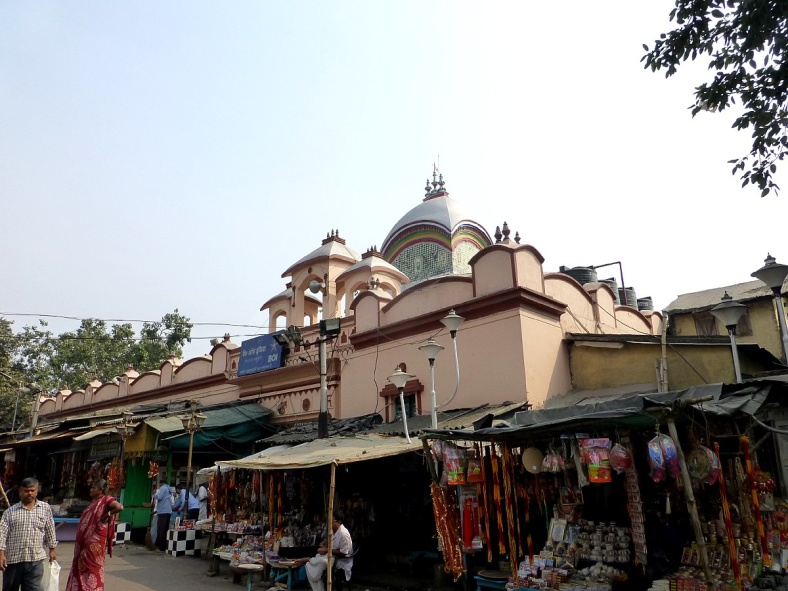 Kolkata Temple Tour  1750/-
(min 4 heads)
Belur Math Temple
Birla Mandir Temple
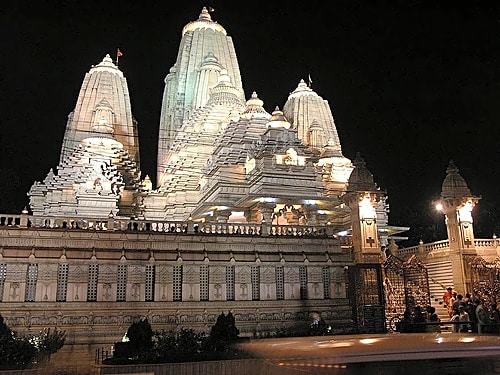 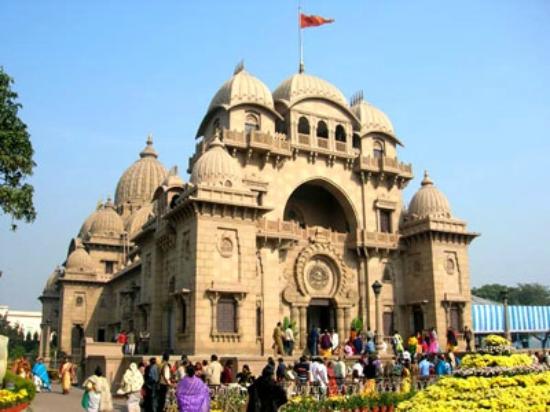 Sundarban     1850 /-   (min 10 heads)
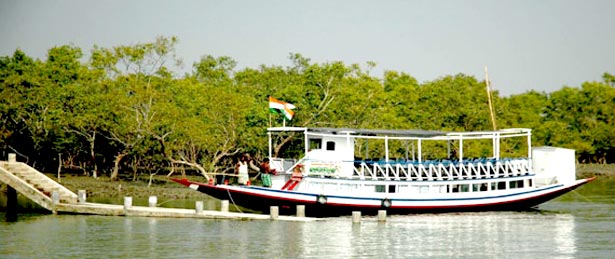 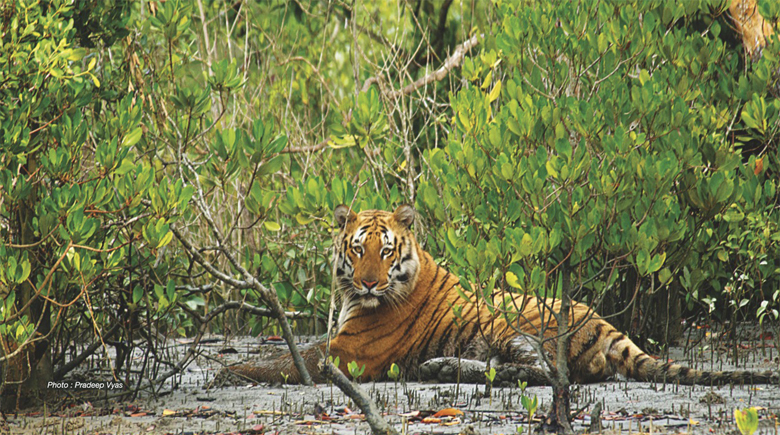 Shantiniketan   2550/-  (min 6 heads)
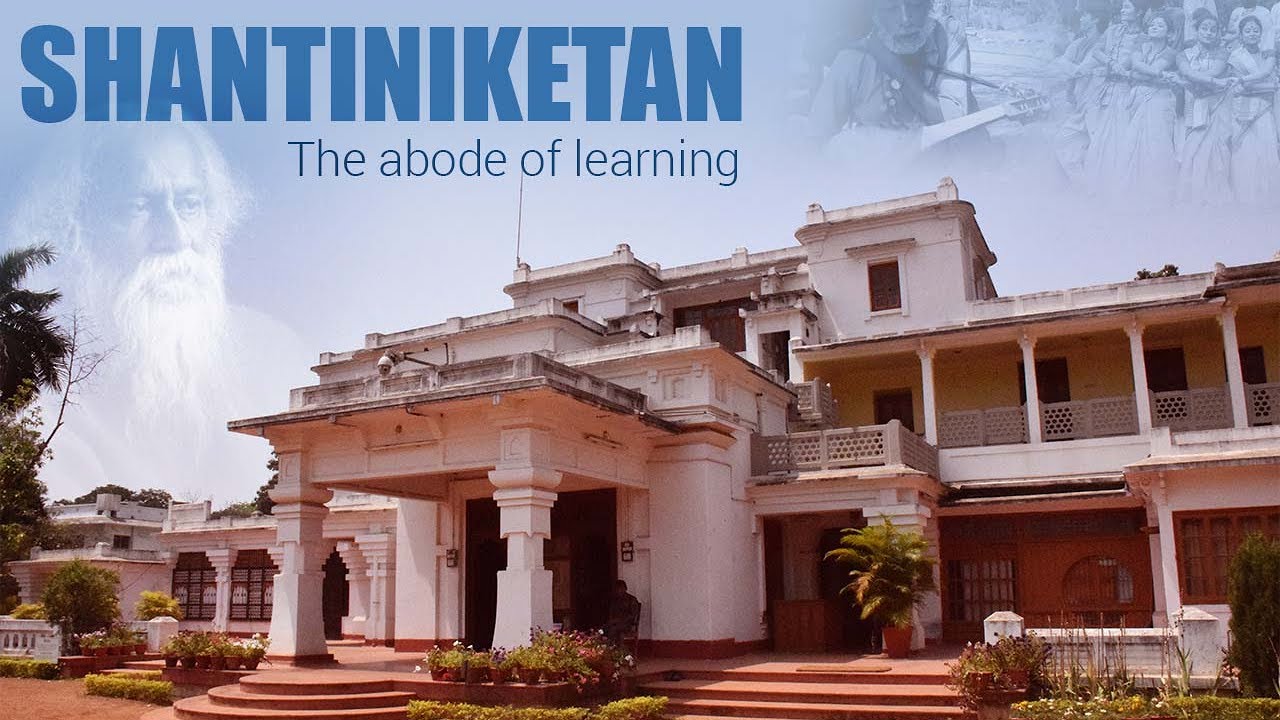 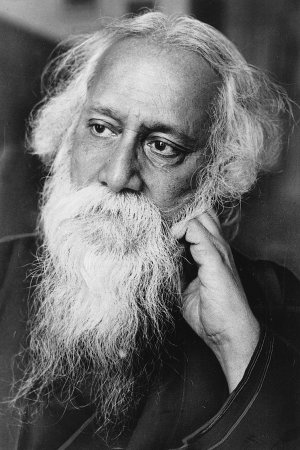 Digha   2250/-  (min 6 heads)
Mandarmani   2550/-  (min 8 heads)
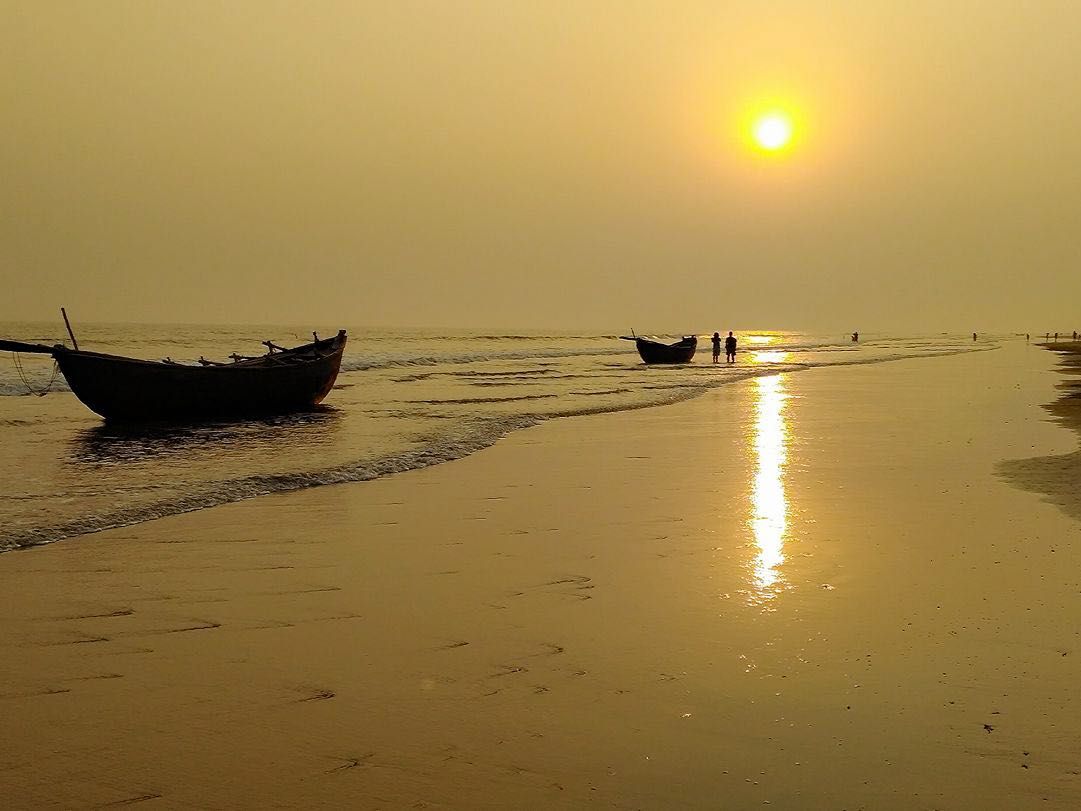 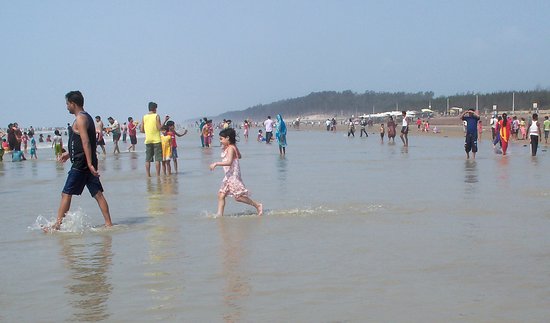 Darjeeling (3 days 2 nights)  4500/- - 10500/-   (min 8 heads)
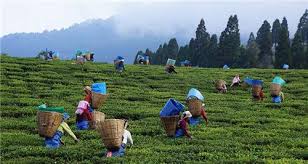 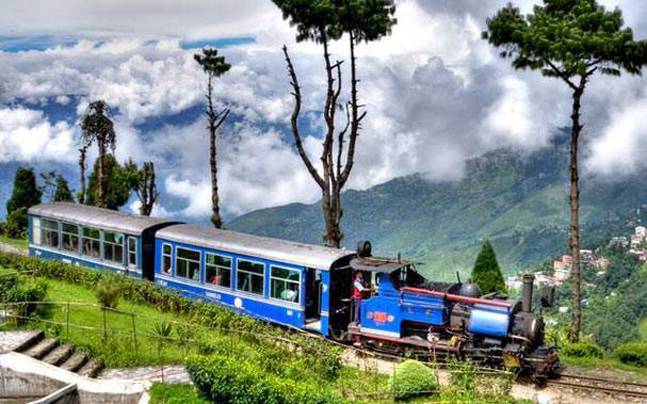 Gangtok  (3 days  2 nights)     4250/-  -  9500/-   (min 7 heads)
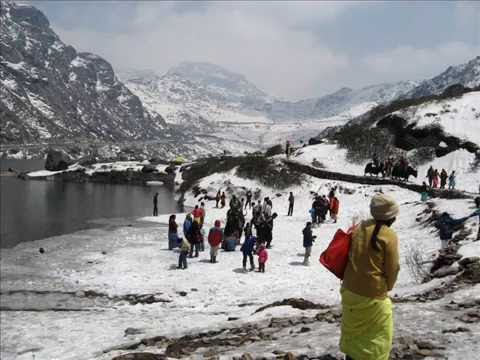 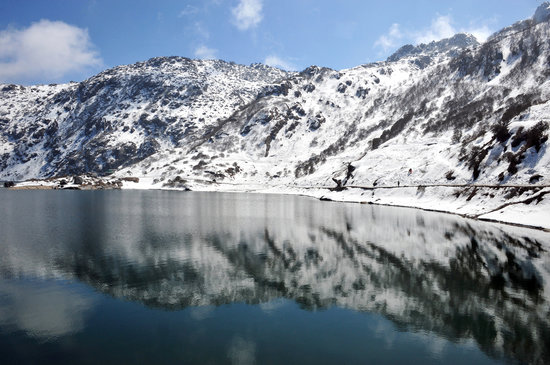 Dooars  (Jungle Safari)  (3 days  2 nights)   2650/-  (min 5 heads)
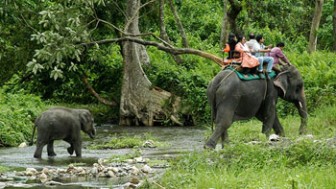 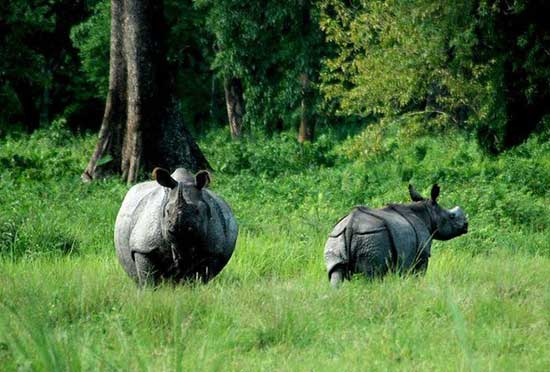 Please get in touch for more information






   
 Temple Tiger (tour & travels)

        Advance BOOKING,   DISCOUNT , IMaRC  2018.                        M- 86177-46715,  85829-98400, 97333-10392
                                
Mail us :     templetigertravels@gmail.com

                       www.tttourism.in
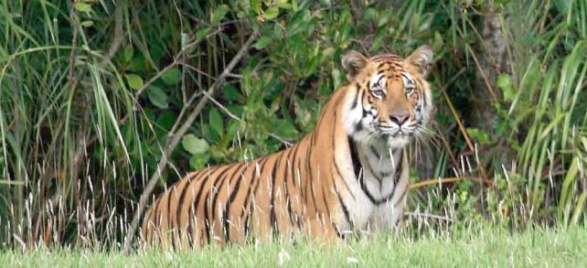